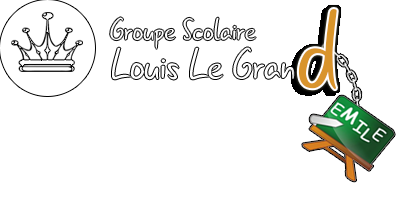 1 BAC EXP INT
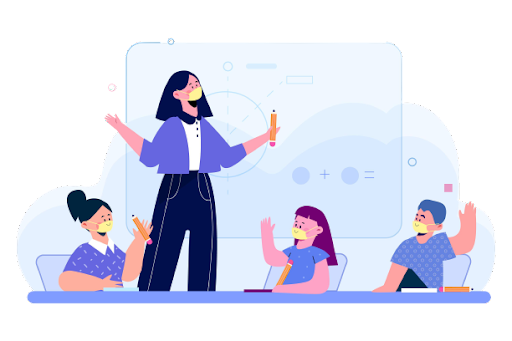 Planning Contrôle Continu N°1
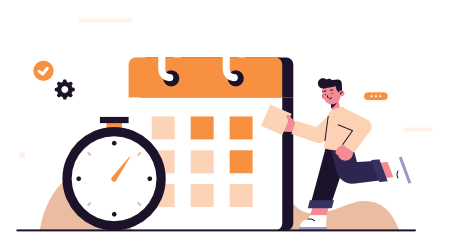